Группа «Пчёлки»
«Путешествие 
       в страну
здоровья»

Воспитатель: Скурихина Е.Ю.
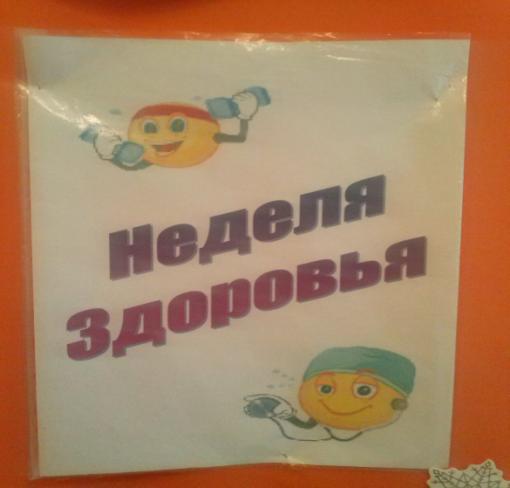 «Взрослым кажется, что дети не заботятся о своём здоровье…Нет. Детям совершенно так же, как и взрослым, хочется быть здоровыми и сильными, только дети не знают, что для этого надо делать. Объясни им и они будут беречься»                                                                                                      Я. Корчак
Неделя здоровья началась с совместной деятельности детей и взрослых, где проводились индивидуальные беседы с детьми по темам:
«Забавные истории, которые произошли со мной во время зимнего отдыха»
«Почему человеку нужен отдых?»
«Что полезно и что вредно для здоровья?»
А так же привлекли детей и их родителей к выпуску небольших газет.
«Семья- здоровый образ жизни!»
Оформили уголок здоровья для родителей с консультациями: «Здоровье- всему голова»
Каждый день начинался с весёлой утренней зарядки
Будем сильными и умелыми
И весёлыми, целый день!»
«Мы с зарядкой дружим смело, 
Мы с утра прогоним лень,
Создание панно: «Полезные продукты»
Второй день «Первая помощь»
Гость группы мед. сестра
Скурихина Н. И.
Мед. сестра рассказала и показала, что нужно делать при ушибах и обморожении
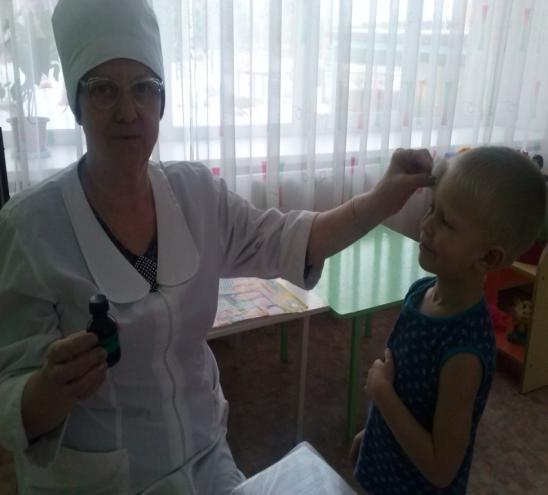 «Ну, а если уж случилось:
Разболеться получилось,
Знай, к врачу тебе пора,
Он поможет нам всегда!»
Третий день «Правила гигиены»
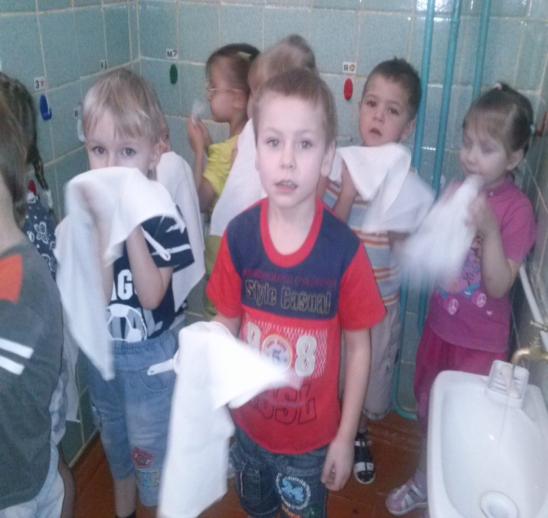 «Эти предметы обычные-
Нам сохраняют здоровье отличное,
Помни об этом друг мой всегда,
Чтоб в жизни тебя не постигла беда!»
Четвёртый день «День безопасности»Повторили с детьми правила ДД через игры: «Дорожные знаки», «Светофор»
Пешеходы, пешеходы, будьте бдительны, берегите и себя, и водителей!»
«Пешеходы, пешеходы, будьте осторожны!
Вы шагайте, пешеходы, только там, где можно.
«Внимание, сигнал светофора!»
Пятый день «В здоровом теле- здоровый дух»Прогулка для детей- всегда праздник, а зимняя прогулка- праздник вдвойне!
Скольжение на катке, метание шариков в корзину и, конечно, катание с ледяной горки на ледянках!
«На прогулку выходи,
 Свежим воздухом дыши
Только помни, при уходе:
Одевайся по погоде!»
«Кабы не было зимы в городах и сёлах, никогда б не знали мы этих дней весёлых,Не спешил бы Дед Мороз к нам через ухабы, лёд на речке б не замёрз кабы, кабы, кабы…»
Совместными усилиями педагогов и родителей у детей сформировали представление о здоровом образе жизни, интерес к активному отдыху. Но самое главное- бережно относиться  к своему здоровью и здоровью близких!